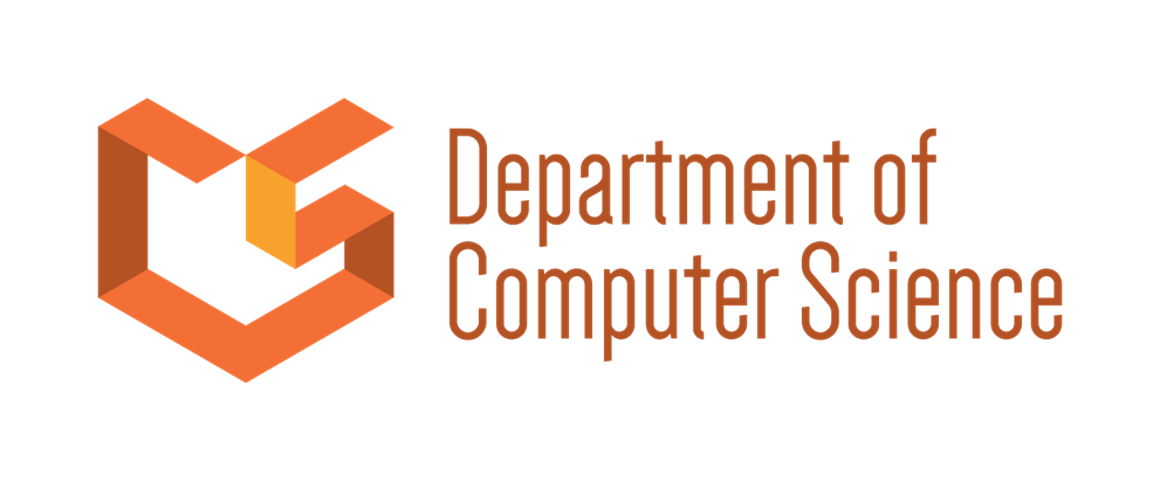 String Algorithms
Professor Jorma Tarhio
String Algorithms
We develop efficient algorithms for information retrieval and text compression. Most of our algorithms deal with online searching or indexing. Bioinformatics is one of the application areas.
the quick brown fox jumps
          brown fox
          grown fix
          own foxbr
          wonb xrof
Exact match
Approximate match
Patterns
Circular match
Jumbled match
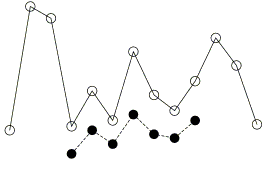 Time series
Order-preserving match
Pattern
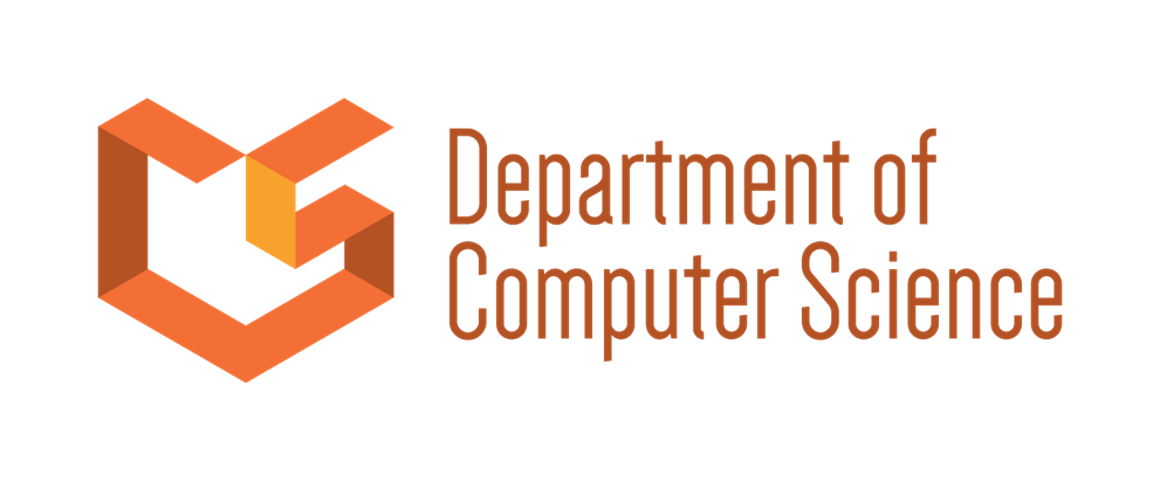 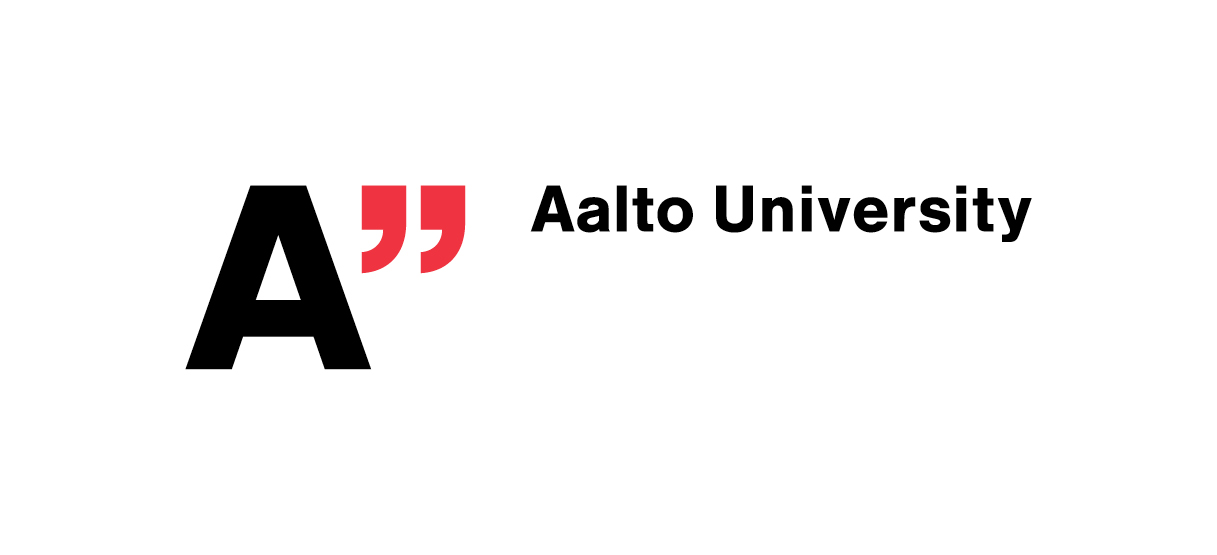 Contact: Jorma Tarhio